পরিচিতি
পাঠ পরিচিতি
শিক্ষক পরিচিতি
বিষয়ঃ রসায়ন
শ্রেণীঃ নবম ও দশম (স্কুল/মাদরাসা)
অধ্যয়ঃ সপ্তম
মোঃ আব্দুর রশিদ 
টাঙ্গাইল দারুল উলুম কামিল মাদ্রাসা,
টাংগাইল সদর।
মোবা নং-০১৭০৮৩৪৩০৬৪
সম্মুখবর্তী বিক্রিয়া
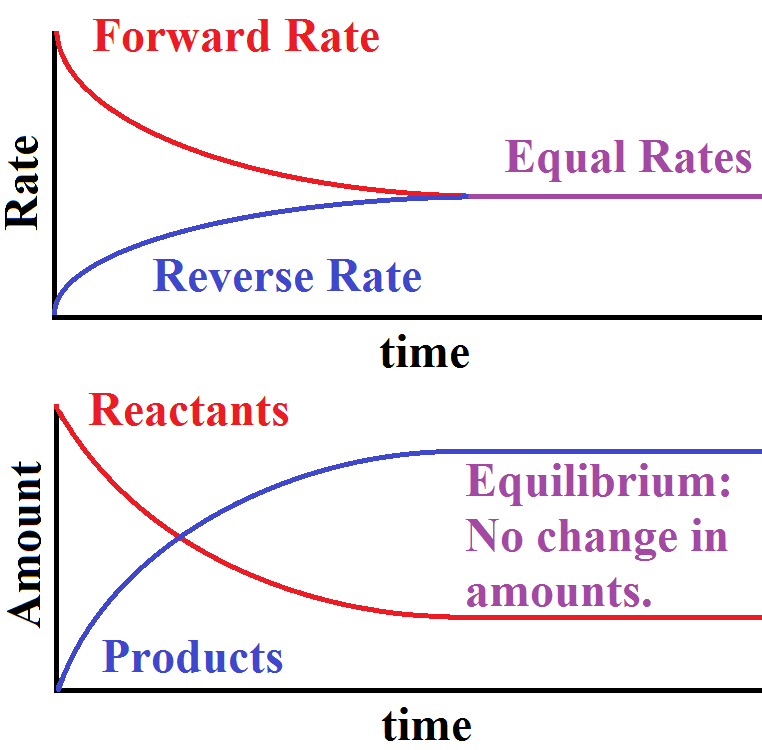 A  +  B
সমহার
C  +   D
বিক্রিয়ার হার
পশ্চাদমুখী বিক্রিয়া
সময়
বিক্রিয়ক
সম্যাবস্থায়ঃ
পরিমানের পরিবর্তন নেই।
পরিমাণ
উৎপাদ
সময়
বিক্রিয়ায়  সাম্যবস্থা
এই পাঠ শেষে শিক্ষার্থীরা জানতে পারবে----------
উভমুখী বিক্রিয়া কি তা বলতে পারবে।
উভমুখী বিক্রিয়ার সাম্যাবস্থা ব্যাখ্যা করতে পারবে।
ল্যা-শাতেলিয়ারের নীতি অনুধাবন করতে পারবে।
ল্যা-শাতেলিয়ারের নীতির সাহায্যে উভমুখী বিক্রিয়র উপর তাপ,চাপ ও ঘনমাত্রার প্রভাব ব্যাখ্যা করতে পারবে।
উভমুখী বিক্রিয়া এবং উহার সম্যাবস্থা
যে বিক্রিয়ায় একই সময়ে বিক্রিয়ক উৎপাদে এবং উৎপাদ বিক্রিয়কে পরিণত হয় তাকেই উভমুখী বিক্রিয়া বলে। কোন এক সময়ে/অবস্থায় উভয় বিক্রিয়ার হারই সমান হবে একেই বলে
রাসায়নিক সাম্যাবস্থা
C  +  D
C  +  D
A  +  B
A  +  B
A    +B                 C +   D
ল্যা-শাতেলিয়ার নীতি
কোন উভমুখী বিক্রিয়া সাম্যাবস্থায় থাকাকালীন যদি তাপ, চাপ, ঘনমাত্রা পরিবর্তন করা হয় তবে সাম্যের অবস্থান 
এমনভাবে পরিবর্তিত হয় যেন তাপ, চাপ, ঘনমাত্রা পরিবর্তনের ফলাফল প্রশমিত  হয়।
(যে সকল বিক্রিয়ায় তাপের পরিবর্তন সেই ক্ষেত্রে) সাম্যাবস্থার উপর তাপের প্রভাব
N2  +3H2                  2NH3    +   92  kj
এটি তাপ উৎপাদী বিক্রিয়া
এইনীতি অনুসারেয় আমরা বলতে পারি  তাপমত্রা বৃদ্ধি করলে বিপরীতমুখী
বিক্রিয়া/তাপহারী বিক্রিয়াটি বৃদ্ধি পাবে।  সাম্য ডান দিক থেকেবাম দিকে সরে যবে  । 
তাপ উৎপাদী বিক্রিয়ার ক্ষেত্রে তাপ প্রয়োগ করলে
উৎপাদ কমে যাবে। সাম্য বামদিক থেকেডান দিকে সরে যবে
(যে সকল বিক্রিয়ায় বিক্রিয়ক ও উৎপাদের আয়তন সমান হয় না সেই ক্ষেত্র) সাম্যাবস্থার উপর চাপের প্রভাব
N2  (g)+3H2  (g)                2NH3 (g)
এই বিক্রিয়ায় বামে আয়তন ৪ ডানে আয়তন ২।এইনীতি অনুসারেয় আমরা বলতে পারি চাপ বৃদ্ধি করলে সম্মুখবর্তী বিক্রিয় বৃদ্ধি পাবে।  সাম্য ডান দিক থেকেবাম দিকে সরে যবে ।উৎপাদ বৃদ্ধিপাবে  । 
অপর পক্ষে চাপ কমালে উৎপাদ ভেঙ্গে বিক্রিয়কে পরিনত হবেউৎপাদ কমে যাবে। সাম্য বামদিক থেকেডান দিকে সরে যবে
সাম্যাবস্থার উপর ঘনমাত্রার প্রভাব
সকল বিক্রিয়ার সাম্যাবস্থার উপর বিক্রিয়কের ঘনমাত্রার প্রভাব রয়েছে । নীচের বিক্রিয়াটি লক্ষ্য কর  N2(g)  +O2(g)            2NO(g)
এইনীতি অনুসারেয় আমরা বলতে পারি একটি বিক্রিয়কের ঘনমাত্রাবৃদ্ধি করলে সম্মুখবর্তী বিক্রিয় বৃদ্ধি পাবে।  সাম্য অবস্থান ডান  দিকে সরে যবে ।উৎপাদ বৃদ্ধিপাবে  । 
অপর পক্ষেএকটি বিক্রিয়কের ঘনমাত্রা কমালে উৎপাদ ভেঙ্গে বিক্রিয়কে পরিনত হবে উৎপাদ কমে যাবে। সাম্যঅবস্থান বাম দিকে সরে যবে
বহুনির্বাচনী প্রশ্ন
প্রশ্ন: ১
বিক্রিয়া  সাম্যাবস্থায় কোনটি সঠিক ?
(খ)উৎপাদ শেষ হয়
(ক) বিক্রিয়্যশেষ হয়
সঠিক উত্তর জানতে বৃত্তে ক্লিক করি
(গ)সচলসাম্য থকে
(ঘ) কোনটি নয়
ল্যা-শাতেলিয়ারের নীতি অনুসারে উভমুখী বিক্রিয়ার নিয়ামক----- 
	i. তাপ,চাপ ও ঘনমাত্রা 
	ii. তাপ , অণুর সংখ্যা, ঘনমাত্রা 
	iii. চাপ আয়তন, তাপমাত্রা 
নিচের কোনটি সঠিক-
প্রশ্ন: ২
(ক)  i, ii, iii
(খ)  i, iii
সঠিক উত্তর জানতে বৃত্তে ক্লিক করি
(গ) ii, i
(ঘ)  I
এই অধ্যায় থেকে ৫০টি এম সি কিঊ প্রশ্ন শিখ!
[Speaker Notes: বৃত্তে ক্লিকের পুর্বেই শিক্ষার্থীর কাজ থেকে সম্ভাব্য উত্তর বের করে উত্তর মিলানো যেতে পারে।]
বাড়ির কাজ
H2 (g)+ Cl2(g)  =  2HCl(g)  (তাপের কোন পরিবর্তন নাই)
এই বিক্রিয়ার উপর ল্যা-শাতেলিয়ারের নীতি ব্যাখ্যা কর।
The  End